SEGURANÇA DE BARRAGENS DURANTE A CONSTRUÇÃO
Dave Paul, P.E.
Engenheiro Civil Chefe
U.S. Army Corps of Engineers
Risk Management Center    
David.B.Paul@usace.army.mil

Oficina de Segurança de Barragens
Brasília, Brasil
20-24 maio, 2013
Início da Segurança de Barragens nos Estados Unidos5 de junho de1976
Lições Aprendidas
Equipes de Projeto Técnico e Construção devem estar completamente integradas desde o início do projeto técnico até a conclusão do Projeto Técnico ao Processo de Construção 
Revisão Independente pelos pares
Não há espaço para arrogância
Este trabalho é muito sério por isso nos esforçamos para aplicar esta seriedade na prática
Centro de Gerenciamento de Riscos
Implementa a abordagem de tomada de decisões de risco informadas nos projetos de Segurança de Barragens
Representa a Sede nos projetos de Segurança de Barragens, onde decisões sobre a segurança de vidas humanas são tomadas durante as etapas de projeto técnico e construção
Recurso técnico para Distritos e Divisões para projetos de Segurança de Barragens
Avalia projeto/construção para assegurar redução de riscos e implementação do projeto conforme sua concepção
Filosofias de Redução de Riscos
Soluções passivas são preferíveis a soluções ativas
Atividades de construção que podem ser observadas são preferíveis às que não podem 
Análise de riscos não substitui engenharia e construção de alta qualidade
Cidade Antiga de Petra na Jordânia
Resumo
Filosofia do Capítulo 22
Políticas 
Processo Total - do Projeto à Construção
Etapas do Projeto
Regras e Reponsabilidades
Garantia de Qualidade/Controle de Qualidade
Aprovação da Fundação
Documentação da Construção
Regulamento de Segurança de Barragens ER 1110-2-1156Capítulo 22
Processos gerais para gerenciar a construção já estão cobertos em detalhe nos regulamentos existentes do Corps
Este capítulo tem como intuito simplesmente complementar esses regulamentos e discutir a sua aplicação sob a ótica de segurança de barragens
Objetivo
“ A construção (execução do projeto) é etapa crucial para atingir uma segurança adequada da barragem. A gestão das obras tem como objetivo entregar um projeto de alta qualidade de forma tempestiva a um custo razoável”
Regulação de Segurança ER 1110-2-1156Capítulo 22
Baseado em Riscos/Modos de Falha
Ênfase no Engenheiro Chefe
Ênfase em todo o Processo - do Projeto à Construção
Ênfase na supervisão do governo
Não Causar Danos
Juramento Hipocrático
Prescreverei regimes para o bem dos meus pacientes de acordo com a minha habilidade e meu juízo e nunca farei mal a ninguém.
Juramento Barragocrático
Não farei mal a nenhuma barragem ou ombreira ao prescrever tratamentos para reduzir riscos inaceitáveis.
Políticas
ER 1110-2-1150 (Engenharia e Projetos de Obras Civis)
	“Uma Equipe de Entrega de Produtos – EEP (PDT, em inglês) é estabelecida para todos os projetos (produtos) de acordo com ER 5-1-11. O PDT é composto de um Gerente de Projeto e do  pessoal técnico necessário para desenvolver o projeto.  Quando mais de uma pessoa da organização de Engenharia estiver na EEP, o chefe da equipe técnica deverá designar um "Engenheiro Chefe"
Políticas
ER 5-1-11 (Processo de Negócios USACE)
	“Um projeto, Uma Equipe, Um Gestor de Projeto - GP (PM, em inglês). Cada projeto é designado a um PDT, com um único GP, que fará a gestão e liderança durante o ciclo de vida do projeto.  Líderes Sênior selecionam o GP com base nas suas habilidades de liderar o projeto específico sem levar em conta sua função dentro da organização.”
Políticas
ER 1110-2-1156 (Segurança de Barragens)
Distritos/Divisões devem designar um Engenheiro Chefe para liderar a equipe do projeto de segurança de barragens uma vez que se tenha determinado que a modificação à estrutura é necessária para reduzir riscos a níveis aceitáveis.  
O Engenheiro Chefe será um profissional sênior que possua experiência em liderar equipes multidisciplinares.
Políticas
ER 1110-2-1156 (Segurança de Barragens)
Todas as questões técnicas relacionadas às medidas de redução de riscos propostas devem estar sob o controle direto Engenheiro Chefe.  
O Engenheiro Chefe será responsável por todos as aspectos do projeto preliminar de engenharia (PPE) [PED, em inglês].  
O Engenheiro Chefe participará da estrutura de gestão e funções do Distrito.
Políticas
ER 1110-2-1156 (Segurança de Barragens)
O Engenheiro Chefe também será diretamente envolvido na etapa de construção do projeto para inspecionar/avaliar as condições encontradas, e tomar decisões informadas quanto à aplicabilidade do projeto às condições existentes
O Processo Todo, do Projeto à Construção
“Planejamento, Operações, Projeto, Geologia, Construção, Meio-ambiente, Contratos – todos os elementos no âmbito do Distrito devem funcionar como EQUIPE integrada do início do projeto até a construção e retomada de operação”
Processo Todo do Projeto à Construção
Isto inclui não apenas os elementos técnicos do distrito (planejadores, projetistas, construtores, GPs, etc…), como também o envolvimento dos elementos verticais tais como Divisão, pessoal da Sede e o Centro de Gerenciamento de Riscos (RMC, em inglês).  
Envolver todos os elementos desde o início do projeto irá assegurar que sejam identificados alternativas e modos de falha corretos e que as melhores soluções em termos de projeto sejam adotadas.
Etapas do Projeto
Projeto Técnico/Pré-Construção

Construção 

Pós-Construção
Etapa de Projeto/Pré-Construção
A fim de proporcionar o êxito, os distritos devem sempre esforçar-se para montar uma equipe coesa com base nos princípios da ER 5-1-11.  
Esta equipe de projeto/construção deve estar envolvida no projeto desde o planejamento e elaboração do projeto técnico até a conclusão da construção.
Barragem Wolf Creek Distrito de Nashville
Barragem Ridges Basin Projeto Animas LaPlata Durango, Colorado
Observações
Modificar estruturas existentes é geralmente mais complicado do que construir novas estruturas 
Estruturas existentes acarretam muitas limitações
 A operação da barragem continua, o que geralmente aumenta os riscos
Estratégia de Contratação/Compras
Prescritivo versus Desempenho
Tipo de contrato
Escopo do trabalho
Alocação de Riscos entre Empreiteira e Governo
Impactos no público
Avaliação dos Riscos de Construção
Caso julgue-se que os riscos decorrentes da construção são significativos, então uma avaliação de risco deve ser realizada pela EEP.
Princípio Orientador: NÃO CAUSAR DANOS
Observações visuais e leituras frequentes de instrumentação
A EEP deve gerar Níveis de Ação
Barragem Folsom Projeto Federal Conjunto Distrito de Sacramento
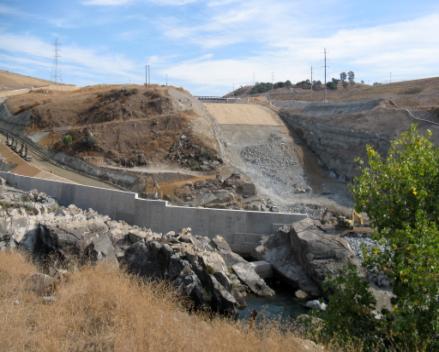 Considerações de Engenharia para Pessoal de Construção
ER 1110-2-1150
Modos de Falha
Intenção do Projeto Técnico
Comunicação durante a obra
Critérios de Aprovação
Garantia de Qualidade/Controle de Qualidade
Barragem Howard Hanson Distrito de Seattle
Utilização de Cronogramas
Durante Planejamento e Elaboração do Projeto Técnico

 Durante a Construção

 A fim de Analisar Mudanças, Modificações e Demandas
Etapa de Projeto/Pré-Construção
Elaborado pela Equipe EEP
Utilizado em análises de viabilidade da construção
Utilizado para determinar uma duração razoável do projeto e das etapas
Utilizado pelo Grupo de Estimativa de Custos
Elementos do Cronograma
Lógica apropriada
Estrutura para detalhamento do trabalho
Limitações em potencial
Índices de produtividade
Itens principais bem detalhados
Inspeções da Fábrica
BCOE  [viabilidade para licitação, construção, operação e meio ambiente]
ER 415-1-11
Atua como Empreiteira que submeterá proposta na licitação
Identificar questões quanto à viabilidade da construção
Questões de Viabilidade da Construção
Tomar posse do terreno
Esvaziamento e Ensecamento 
Proteção da obra contra cheias
Clima
Acesso
“Direito de Passagem”(Right of way)
Relocação de obras de infraestrutura
Barragem Ridges Basin Projeto Animas LaPlata  Fundação
Barragem Ridges Basin
Descrição de Zonas
Zona 2 – Filtro de Areia Zona 2A – Filtro de Montante Zona 3 – Dreno de Cascalho Zona 4 – Material de revestimetno
Zona 4B – Material de Transição Zona 6 – Proteção do Talude de Jusante
Estimativa de Custos
Auxiliar a Equipe de Projeto mediante a formulação de alternativas
Alternativas devem atingir nível de Viabilidade em Relatórios de DSMS
Percentuais de contingência
Estimativa de Custos
"Então é assim que nós conseguiremos 
pagar pelo restante do projeto.”
Gerente do Projeto
Líder da Equipe
Oficial de Contratação
Estimador de Custos
Gerente ou 
Pessoal de Construção
Papéis e Informações para Estimativas de Custos
38
Especificações
É preferível uma concepção prescritiva no projeto
A equipe de construção que fará a implementação deve estar envolvida na preparação 
Revisão por ATR/Dr. Check/e-mail é aquém do desejável.
Avaliação de viabilidade de construção é de grande valia
Barragem Center Hill Distrito Nashville
Monitoramento Durante a Construção
Níveis de Ação
Líder de instrumentação
Elaboração de Relatórios
Avaliação 
Incorporado ao PAE
Coordenar com autoridades locais
Diques Herbert Hoover Distrito de Jacksonville
Rompimento do Canal Truckee Fernley, Nevada
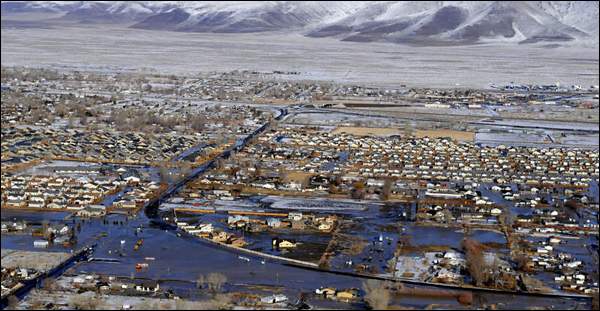 Plano de Ação Emergencial
Níveis de Ação da Instrumentação
Coordenar com Operações
Coordenar com Autoridades Estaduais e Locais
Comunicado ao Público
Testado
Capítulos 7 e 16
Kingston TVARuptura de barragem de rejeito (cinza de carvão) EPA Região 4
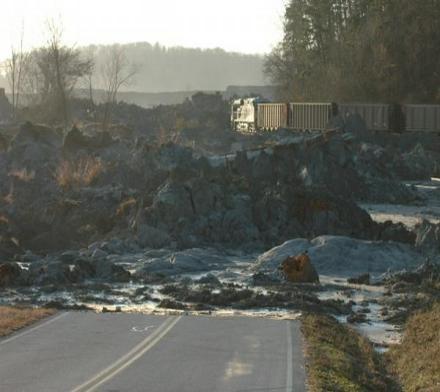 Etapas do Projeto
Elaboração do Projeto Técnico/Pré-Construção

Construção

Pós-Construção
Utilização de Cronogramas
Durante Planejamento e Elaboração do Projeto

 Durante a Construção

 A fim de analisar Mudanças, Modificações, Demandas (Claims)
Etapa da Construção
Cronograma inicial da empreiteira para mostrar o plano no momento da licitação
Cronograma inicial deve ser revisado para garantir que a empreiteira compreenda o projeto
Ferramenta para prever atividades no futuro
Programar Inspeções de Fábricas
Programar Inspeções de Campo
Planejamento de Recursos
 Utilizado para determinar se a Empreiteira excederá limites de recursos financeiros
Etapas da Construção
Cronograma de Construção – Atividades
Entrega dos produtos (bens)
Revisão, pelo Empreendedor, dos Produtos Entregues
Fabricação e Entrega de Equipamentos, Serralheria 
Obras Civis: Terraplenagem, Ensecamento, Concreto, Estruturas Metálicas, Dutos, Obras no local
Mecânica: Instalação de equipamentos, encanamento, trabalho em dutos (HVAC)
Elétrico:  Instalação de equipamentos, fiação, testes
Marcos Referenciais:  Prazos para conclusão das etapas do trabalho, data de conclusão final
Marcos referenciais iniciais:  trabalhos no leito do rio, datas para chegada de água, utilização da área, épocas de irrigação
Inclui limpeza da área, desmobilização
Etapas da Construção
Cronogramas Atualizados submetidos mensalmente para acompanhar o progresso e documentar a história do projeto
Identificar os produtos (bens) críticos 
Priorizar encaminhamentos sobre modificações
Priorizar atendimento a solicitações por informações feitas pela Empreiteira
Produtos (bens)
O processo é esboçado nas especificações
Gerenciado pelo Engenheiro Residente
Engenheiro Chefe/PM coordena com o Distrito
Monitoramento de tempos de resposta
Disciplinas Responsáveis
Seja proativo
Minimizar iterações
Plano de Garantia de Qualidade
Pessoal de construção deve preparar o PGQ específico ao projeto que seja consistente com o escopo e a complexidade do trabalho, em conformidade com ER 1180-1-6
A qualidade da construção atende aos requisitos das especificações e concepção do projeto
Considerações de Engenharia para o Pessoal de Construção
ER 1110-2-1150
Modos de Falha
Concepção do projeto
Comunicação durante a construção
Critérios de Aceite
Garantia de Qualidade/Controle de Qualidade
Requisitos de Atributos Especiais
Escritório de Obra
RMS (software)
Gestão do contrato
Controle de Qualidade?
Garantia de Qualidade
Protocolo de Comunicação
Garantia de Qualidade (GQ)/Controle de Qualidade (CQ)
Empreiteira normalmente providencia CQ
Governo realiza GQ
Laboratório da empreiteira apóia CQ
USACE deve considerar a realização de GQ/CQ para modificações críticas
Aprovação pelo Governo
Inspeção e garantia de qualidade são necessários para prevenir deficiências nos materiais e nas práticas de construção
Inspetores da construção estão na “linha de frente” para assegurar que a concepção do projeto seja implementada
Devem ser informadas quanto aos aspectos críticos
Devem ser incentivados a serem proativos
Manual de Operações e Manutenção
Revisado/atualizado como resultado de uma modificação 
Resumo de atributos críticos
Inclui resumo de modos de falha
Elaborado durante a etapa de construção
Inspeção pelo Engenheiro Engenheiro Chefe/EEP
Em conformidade com ER 1110-2-112
Visitas Frequentes/inspeções para confirmar as condições do local e avaliar qualquer impacto na concepção do projeto
É desejável designar tarefas temporárias
Inspeção da Construção
Ensecadeira
Ensecamento
Detonação 
Taludes/sustentações permanentes
Injeção
Mecânico/Elétrico
Terraplenagem
Concreto
Limpeza/tratamento da fundação
Instrumentação
Ensecadeiras
Geralmente projetadas/instaladas pela Empreiteira
Servem como barragem temporária
Estrutura Crítica
Pode resultar em impactos negativos significativos ao cronograma e custos do projeto
Barragem Portugues Galgamento de Ensecadeira
Barragem Deer Flat Obras de Descarga da Ensecadeira Caldwell
Ensecamento
Todos os projetos da empreiteira devem ser revisados e aprovados pelo USACE ou elaborados pelo USACE
Certificar-se de que instalação/operação atendam aos requisitos das especificações e à concepção do projeto a fim de minimizar riscos à estrutura
As especificações devem ser estruturadas de tal forma a acrescentar novos poços e atributos
Monitoramento para conferir
Barragem Bradbury Projeto Cachuma - Califórnia
Detonação
Planos de Detonação devem ser revisados e aprovados pelo USACE
Monitoramento da perfuração e inspeção do enchimento dos buracos
Pode resultar em escavações e reaterro acima do previsto
Pode resultar em limpeza adicional
Barragem Folsom Escavação de Novo Extravasor
Sustentação Permanente para Taludes
USACE fará orientação/supervisão quanto à concepção do projeto e instalação de sustentação permanente
Pode resultar em problemas de estabilidade a longo prazo 
Criar novos modos de falha/problemas de segurança
É importante documentar para futuros projetos
Barragem Folsom Estabilização/Sustentação de Taludes
Barragem Folsom Modificações nas Comportas
Barragem Folsom Reparo das Comportas
Barragem Wickiup Instalação do Dreno de Pé
Injeção
USACE geralmente não conduz operações de perfuração/injeção
Critérios de desempenho são especificados
Consultores de Injeção/Empreiteiras implementam práticas para preenchimento de critérios
RMC será ativo nas especificações do projeto envolvendo perfuração/injeção em aterros/NÃO CAUSAR DANOS
Barragem Ridges Basin Projeto Animas LaPlata Durango, Colorado
Limpeza e Tratamento da Fundação
Novas exigências na norma 1110-2-1156
Todas as superfícies das fundações que devem ser cobertas por enchimento e/ou concreto devem ser formalmente inspecionadas, aprovadas e documentadas pelo Engenheiro Chefe, Geólogo do Projeto, e Engenheiro Residente
Nenhuma superfície de fundação será coberta até que seja concluída a revisão formal
Limpeza e Tratamento da Fundação
Aprovação da Fundação
Devem ser elaboradas especificações para atender a este requisito.
A fim de realizar esta tarefa crítica de forma efetiva, o Engenheiro Chefe e Engenheiro Residente devem trabalhar juntos para estabelecer os procedimentos de inspeção da fundação.
Barragem Bradbury Projeto Cachuma -California
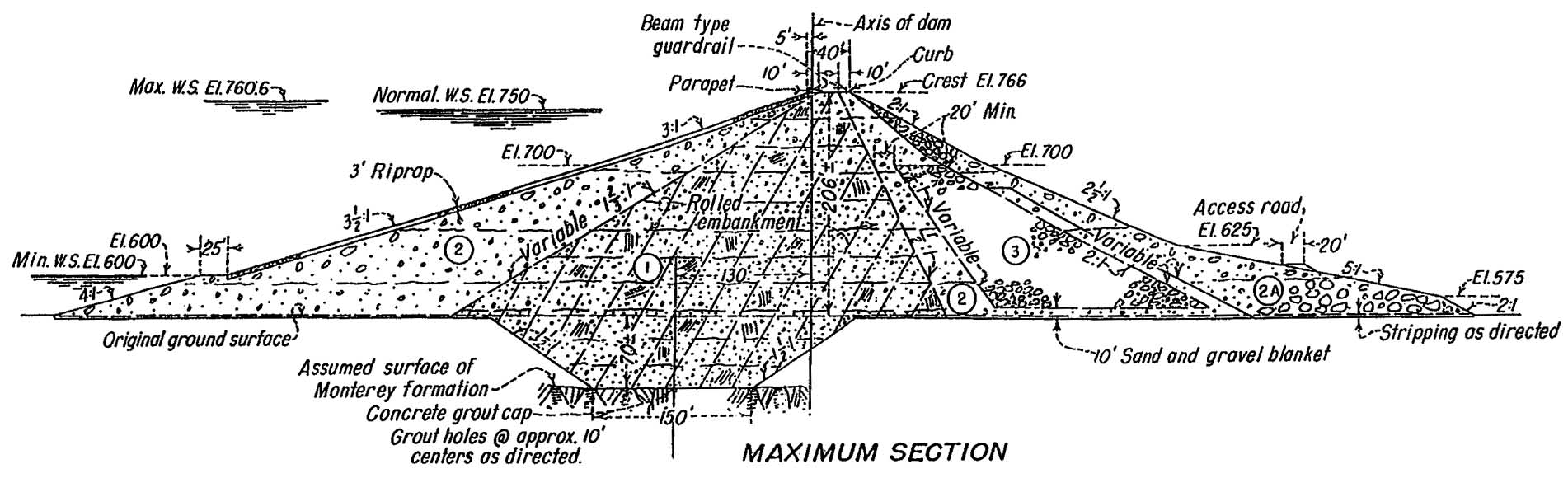 Barragem Bradbury Projeto Cachuma - Califórnia
Monitoramento da Instrumentação durante a Construção
Níveis de Ação
Líder da Instrumentação
Elaboração de Relatórios
Avaliação
Incorporado ao PAE
Coordena com autoridades locais
Relatórios de Progresso Mensais
O pessoal de construção deve elaborar relatórios mensais
Distribuir às Divisões, RMC 
Tele-conferências com a Divisão/Sede/RMC conforme necessário para resolver problemas
Elaboração de Relatórios Mensais
Leituras e plotagens da instrumentação devem ser resumidos e submetidos à Engenharia mensalmente
Dados estatísticos referentes à movimentação de terra devem ser preparados/resumidos
Dados estatísticos referentes ao concreto devem ser elaborados/resumidos
Dados referentes à injeção devem ser elaborados/resumidos
Dados geológicos devem ser elaborados/resumidos
Etapas do Projeto
Projeto Técnico/Pré-Construção 

Construção 

Pós-Construção
Utilização de Cronogramas
Durante Planejamento e Elaboração do Projeto

 Durante a Construção

 Para analisar Mudanças, Modificações e Demandas
Alterações e Demandas
Empreiteira e Governo usam como ferramenta para determinar os impactos das modificações ou mudanças ao contrato 
Usado para determinar se a prazo para conclusão do contrato deve ser prorrogado
Apresentação sobre a Construção
Lições Aprendidas
Coisas que funcionaram
Coisas que não funcionaram
Entrar em DrChecks/CoP Dam Safety (TEN)
Barragem New Waddell Projeto Arizona Phoenix, Arizona
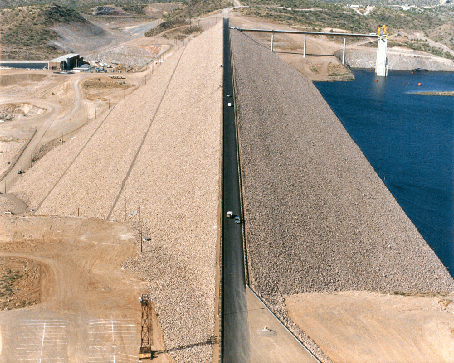 Relatório Final de Construção
De acordo com ER 1110-1-1901 – Relatório de Conclusão de Materiais Geotécnicos e de Concreto para os Principais projetos do USACE
Relatório deve cobrir todos os aspectos
Muito valioso para futuros PA’s
Avaliação de Risco Após a Implementação
Realizado para determinar se os objetivos de gerenciamento de riscos foram alcançados
Observações Atuais
O pessoal de construção deve estar mais envolvido no desenvolvimento de alternativas
O pessoal de construção deve revisar MINUTAS de especificações e envolvidos na etapa de concepção do projeto 
Comunicação/cooperação entre Engenharia/Construção são muito boas uma vez iniciada a construção
Objetivos Futuros do RMC Engenharia/Construção
Apoiar Engenheiro Chefe
Continuar a Aprimorar a Comunicação com Divisões/Distritos
Orientar Equipes de Concepção de Projetos
Enfatizar o Processo de Concepção do Projeto/Construção Como um Todo
Enfatizar GQ e CQ
Processos para Estimar Custos 
Elaboração de Especificações/Geologia
Revisão de Especificações
Instrumentação/Geologia
“Não Causar Danos” Qualidade Integrada na Concepção do Projeto e Construção
Perguntas